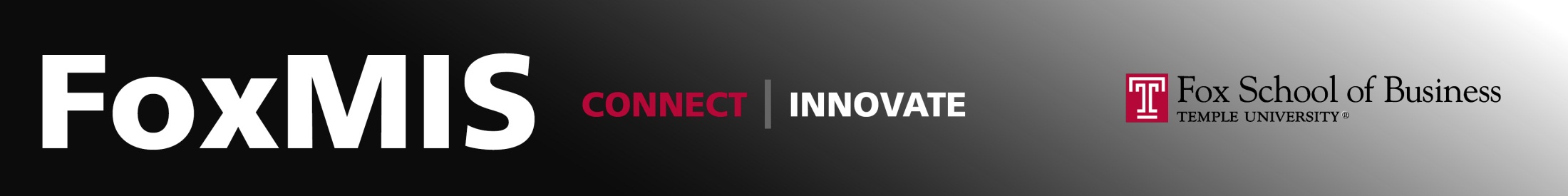 Introduction to MIS2402
MIS MIS2402
Taha Havakhor
Department of MIS
Fox School of Business
Temple University
Agenda for today…
What we’ll be learning about this semester
Review the class site and discuss syllabus
What is a typical week in MIS2402?
A recipe for success
A problem-solving exercise
Slide 2
Basic idea: request and response
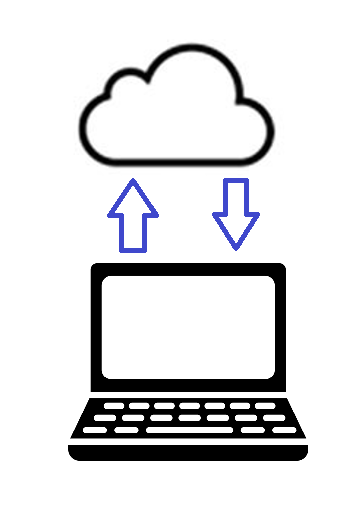 The HTTP response you got back.
The URL you asked for …
Slide 3
What’s in the response?
A successful response will return at least one text file.  (Really, usually more than one… but let’s start here!)
In the HTTP response you are likely to find all three of these languages in a single text file.HTML and CSS are special purpose languages, while JavaScript is a general-purpose programming language.
Each language is interpreted by the browser and each language has a job to do.
Slide 4
Why three languages?
Each language is interpreted by the browser and each language has a job to do.
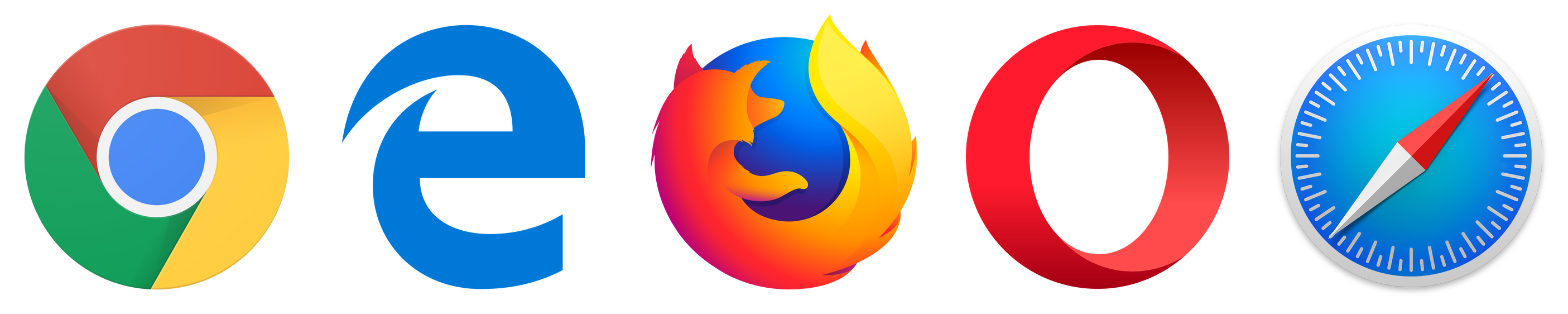 Slide 5
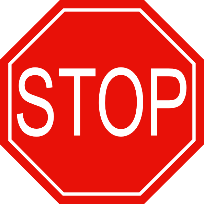 Review the class site and syllabus
Slide 6
A typical week
Slide 7
Our focus for this semester …
These three languages are part of your every-day Internet experience.

We’ll start our semester learning a little HTML and CSS.

We will quickly move on to JavaScript and spend most of the semester learning that, and related topics.
Slide 8
Let’s see some examples
Examples:

http://misdemo.temple.edu/jeremy/demo_hello/ 

http://misdemo.temple.edu/jeremy/demo_html/ 

http://misdemo.temple.edu/jeremy/ice_cream/  

Use the “View page source” feature of Chrome to see the HTML, CSS and JavaScript behind these pages.

You can also use the “Inspect” feature to quickly zero in on one portion of HTML.
Slide 9
Tips for success…
Starting today ... you have two weeks to learn some basic HTML.  Jump on that and take it seriously.

Accept that this is a different sort of class.  It will require more time and effort outside of class than most students are accustomed to.

Get the book.  Do the assigned readings.  Note that we are using the same textbook as students encountered previously MIS2101.  Students will notice some overlap between the exercises used in these two courses.  This overlap is intentional.
Slide 10
More tips for success…
Treat each assignment as a learning opportunity.  Your attitude towards the assignments is very important!
Option 1 - Ask your friends for a lot of “help”, Google the answers and copy and paste a lot.  (This is a good way to fail the course.)  
Option 2 - Get one working solution more or less on your own and the moment you have it drop it like a hot potato.  (You *might* pass with this strategy).
Option 3 - Get working solution with little or no outside assistance.  Submit it early, and then immediately start to solve the same problem one or two different ways.  Decide for yourself which solution you like the best.  Put in about an hour a day outside of class.  (You will most definitely succeed!)
Slide 11
A final tip.
Stay positive.
You *can* learn this.  Programming is not some unobtainable super-power that only a few can develop.
Programming skills have value in the workplace.  They will be an important asset in your future career.
Success in MIS2402
Plan on putting in approximately 1 hour a day, outside of class
Slide 12
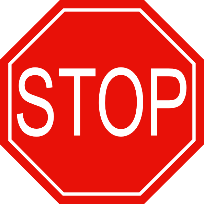 Problem solving exercise
Slide 13
Next class …
Next class we will be introducing you to the software you will be using in this class.  

Bitvise for PC Users
FileZilla for Mac Users
Visual Studio Code

Students should get these titles installed on their own computers.
Slide 14